Eoeun Olympics
Eoeun Olympic Rules
For each event, choose one person from your team

Only one event per person 

Each winner will get a chocolate

The winning team gets a stamp.
Event 1 (fastest speaking)
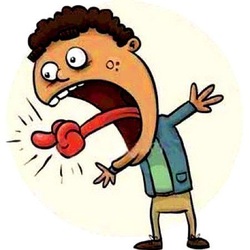 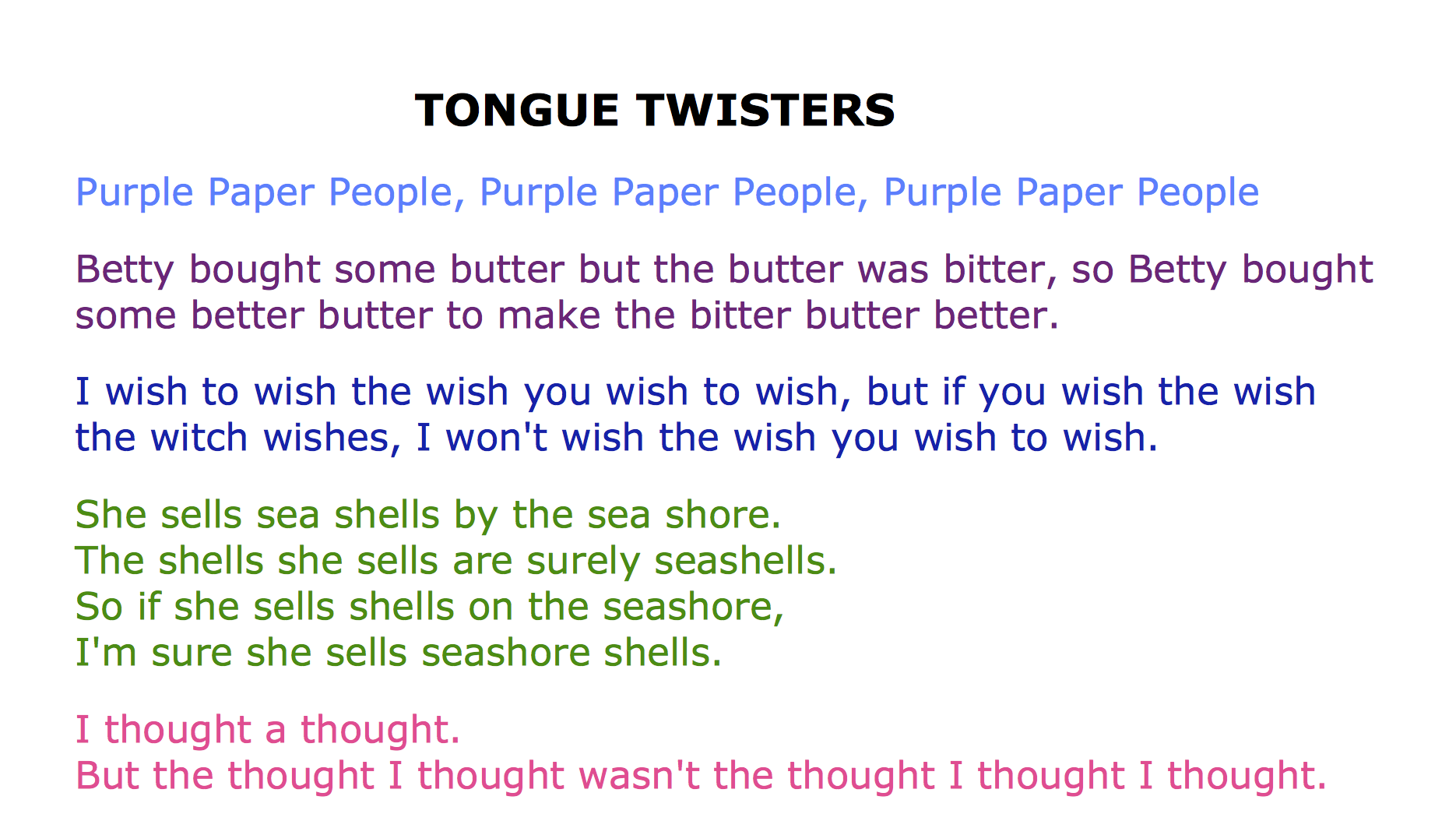 Event 2 (smartest)
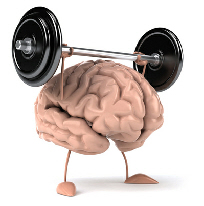 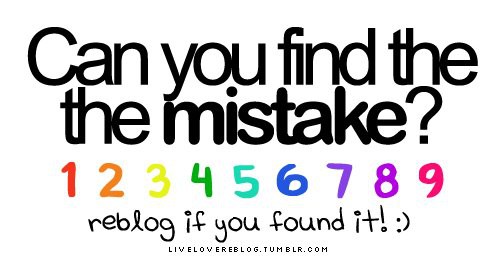 Event 3 (fastest writing)
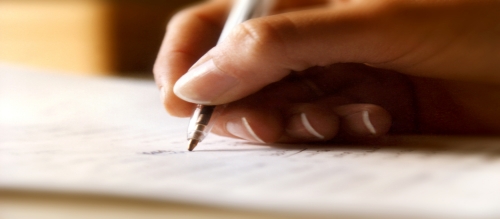 Event 3 (fastest writing)
Write the Alphabet
Event 4 – (Longest time without blinking)
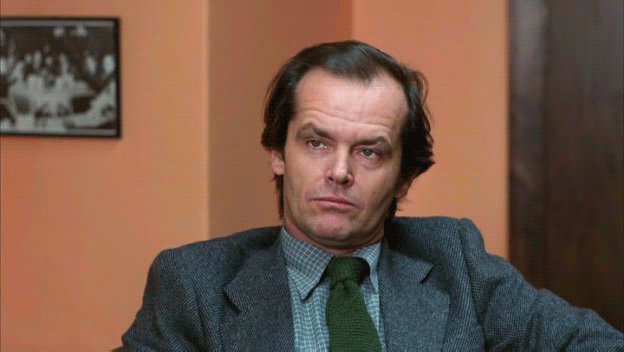 Event 5 – (ugliest face)
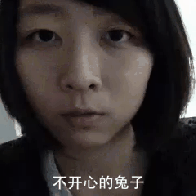 One person from each team come to the front. 
You have one minute to make an ugly face. 

Vote (not your own team)
Event 7 (strongest zombie)
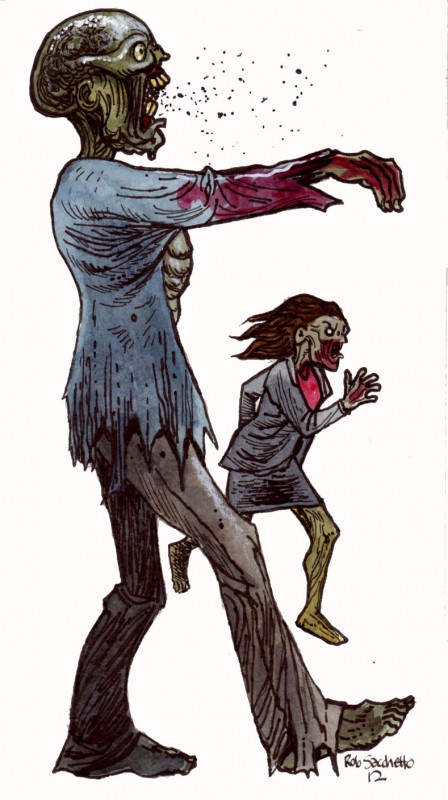 Hold your arms straight in front of you.  
The longest without dropping arms is the winner.
Event 6 (strongest 2)
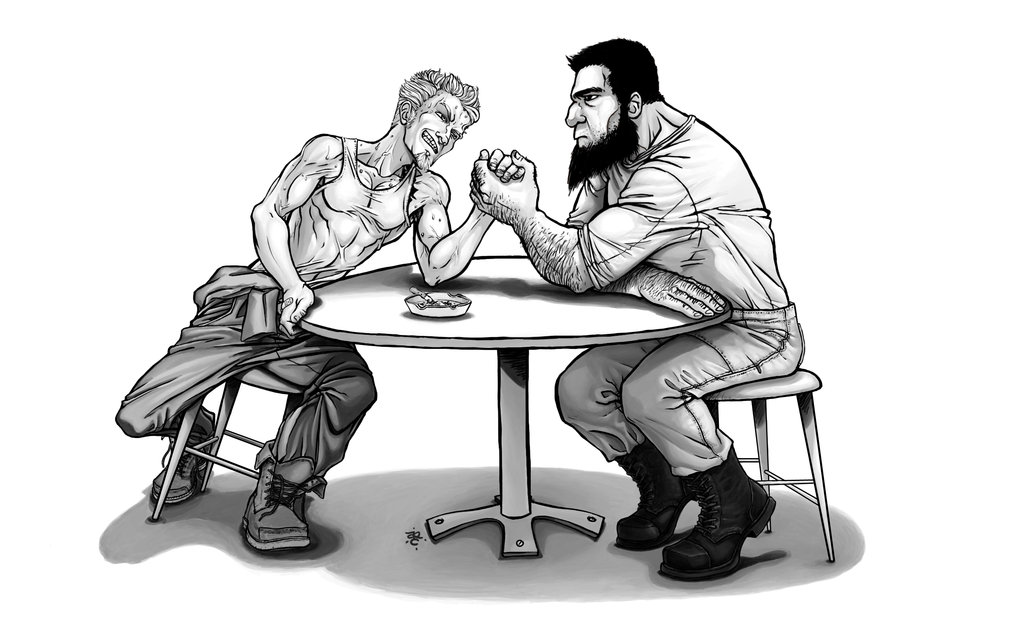 Event 8 – (farthest flight)
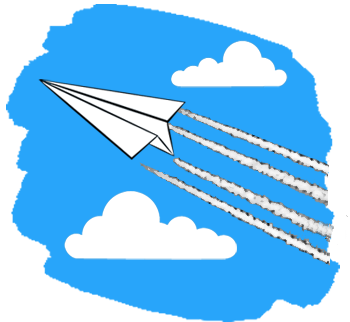 Event 9 – (most accurate)
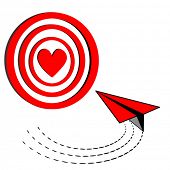